Векторы
Автор: Ускова Л.В. 
учитель математики МОУ СОШ №4
г.Оленегорска
Отрезок, для которого указано, какая из его граничных точек считается началом, а какая концом, называется направленным отрезком или вектором.
Конец вектора
Начало вектора
Вектор АВ
А
В
а
В
А
Обозначение:
Векторы
F
А
С
СД
EF
К
АВ
а
М
Е
ММ = 0
Д
N
В
Длина вектора
Длиной или модулем ненулевого вектора называется длина отрезка АВ. 
Обозначается:
|AB| = 7см
B
A
|а| = √61 см
а
5
6
Отметьте точки А, В и С, не лежащие на одной прямой. Начертите все ненулевые векторы, начало и конец которых совпадают с какими-то двумя из этих точек. Выпишите все полученные векторы и укажите начало и конец каждого вектора.
B
A
C
Равенство векторов
Ненулевые векторы называются коллинеарными, если они лежат либо на одной прямой, либо на параллельных прямых.
b
а
Д
В
Е
F
С
А
Векторы а и b; АВ и СД – сонаправленные. 
Векторы АВ и b – противоположно направленные.
Равенство векторов
Векторы называются равными, если они сонаправлены и их длины равны.
а
c
b
На рис. изображен параллелограмм АВСД. Укажите сонаправленные, противоположно направленные, равные векторы.
В
Д
О
А
С
На рис. изображена трапеция АВСД. Укажите сонаправленные, противоположно направленные, равные векторы.
С
В
О
Д
А
На рис. изображен треугольник АВС. Укажите сонаправленные, противоположно направленные, равные векторы.
В
М
N
С
А
K
Откладывание вектора от данной точки
Если точка А – начало вектора а, то говорят, что вектор а отложен от точки А.
а
А
N
М
Перечертите рисунок в тетрадь. Постройте векторы MN и KР такие, что MN = a, KP = a.
a
M
K
N
P
Изобразите векторы АВ, СД, ОК, FE в системе координат, если известны координаты их начала и конца
y
А(1;4)
В(-2;8)
С(2;2)
Д(8;5)
О(0;0)
К(-6;3)
F(6;-4)
E(1;-4)
B
Д
A
K
C
X
O
F
E
Найдите длины векторов
В прямоугольнике АВСД АВ=3 см, ВС=4см, М – середина стороны АВ. Найдите длины векторов:
Спасибо 
за
 внимание!
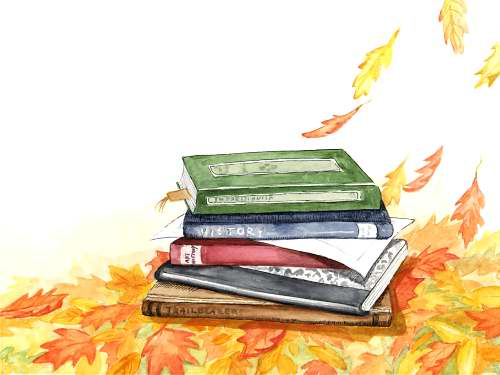